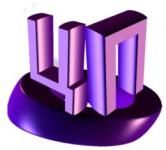 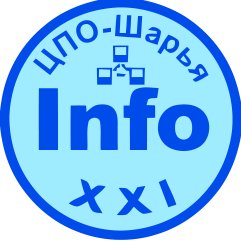 Центр профильного обучения 
Информационно-технологический профиль
Комбинированный курс«Информатика – будущему абитуриенту»
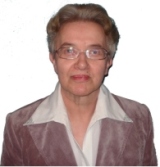 Расторгуева Лидия Николаевна - учитель информатики и ИКТ МОУ СОШ № 21, высшая квалификационная категория,
Отличник общего образования.
Шарья - 2013
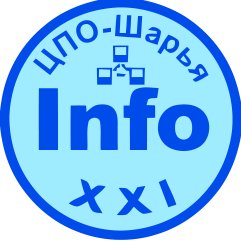 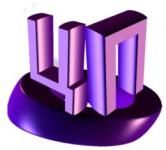 Описание курса
Центр профильного обучения
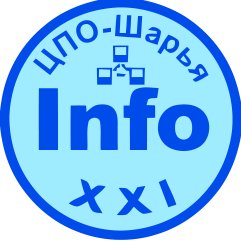 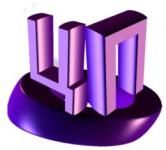 Содержание обучения
Центр профильного обучения
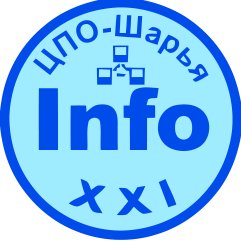 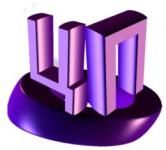 Сравнение результатов ЕГЭ
Центр профильного обучения
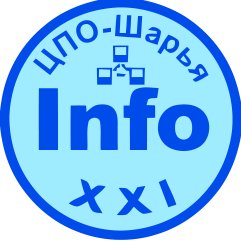 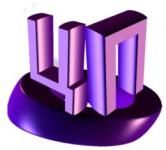 Резюме!  
Записаться на курс могут учащиеся 9-10-х и 11-х классов школ города и  студенты ССУЗов.
Запись на курс - до 01 октября 2013 г. на Интернет-представительстве ЦПО http://www.koipkro.kostroma.ru/Sharya/cpo и на авторском сайте “Info”  http://distsyst.ru/info . Курс - «Info – будущему абитуриенту»

Срок обучения—2 года (10 класс – 150 ч), 1 год (11 класс – 75 ч).
Обучение на базе МРЦ, МОУ СОШ №21.
По итогам обучения будут выдаваться удостоверения о прохождении курса и/или сертификаты.

Основной курс обучения бесплатный. 
Начало обучения с 1 октября 2013 года.
Центр профильного обучения
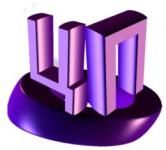 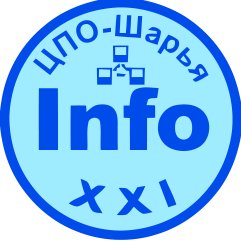 Центр профильного обучения 
Информационно-технологический профиль
Курс«Школа программиста»
Сетевой педагог - Расторгуева Лидия Николаевна
Шарья - 2013
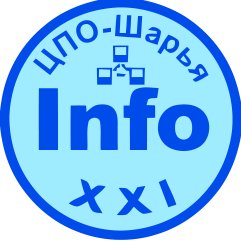 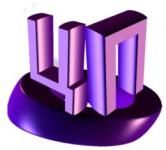 Описание курса
Центр профильного обучения
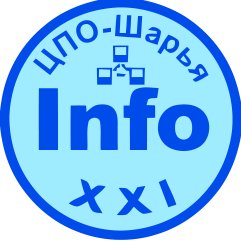 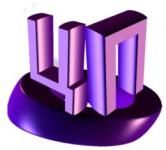 Содержание обучения
Центр профильного обучения
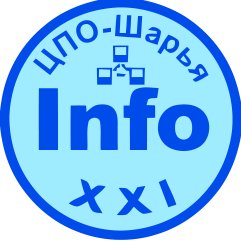 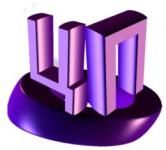 Рейтинг шарьинцев на сайте(всего участников – 59, из них активных – 50)
Центр профильного обучения
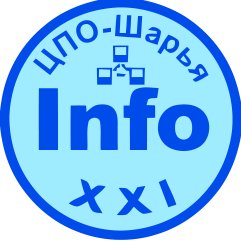 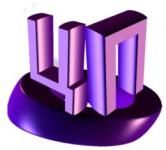 Резюме!  
Записаться на курс могут учащиеся 7-11 классов школ города и  студенты ССУЗов.
Запись на курс - до 25 октября 2013 г. на Интернет-представительстве ЦПО http://www.koipkro.kostroma.ru/Sharya/cpo и на сайте “Info” http://distsyst.ru/info . Курс - «Школа программиста»

Режим  обучения – в основном, «каникулярный».
Обучение на базе МРЦ, МОУ СОШ №21.
По итогам обучения будут выдаваться удостоверения о прохождении курса и/или сертификаты.

Основной курс обучения бесплатный. 
Начало обучения с 1 ноября 2013 года.
Центр профильного обучения